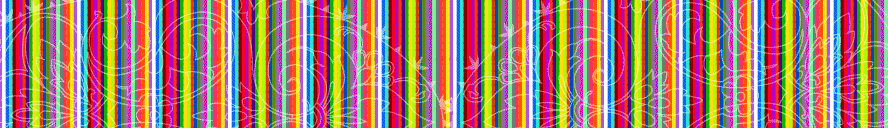 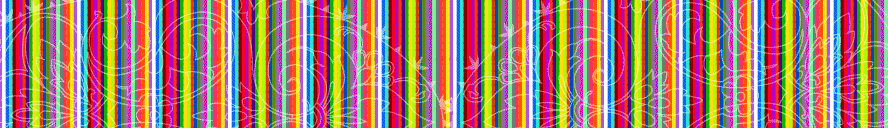 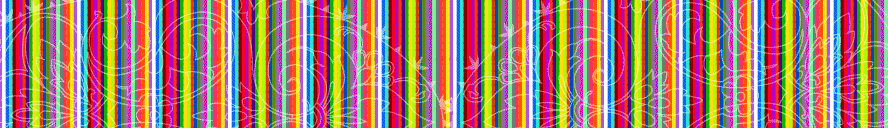 Твори!
Дерзай!
Мечтай!
Развивайся!
Степ-платформы
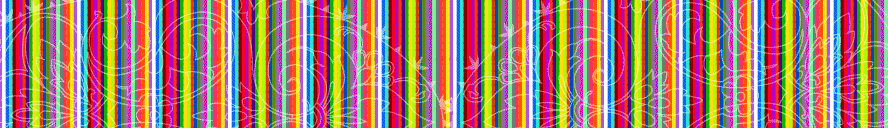 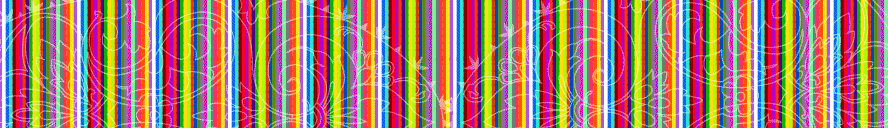 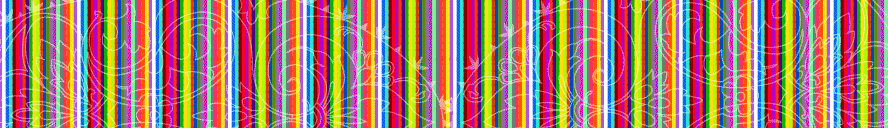 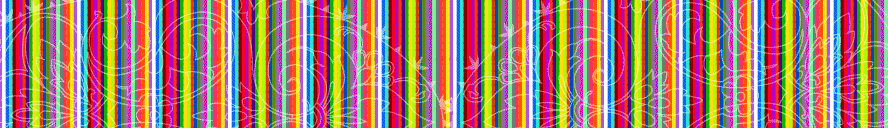 Эффективность использования степ-аэробики в рамках физкультурно-оздоровительной деятельности
Инструктор по физической культуре 
ГБДОУ  детский сад № 3 общеразвивающего вида с приоритетным осуществлением деятельности по физическому развитию детей Невского района Санкт-Петербурга
Меркушева Лидия Владимировна
2019 г.
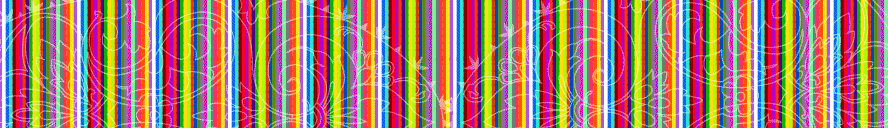 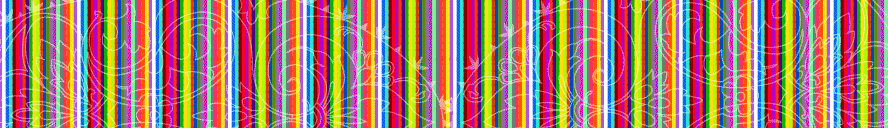 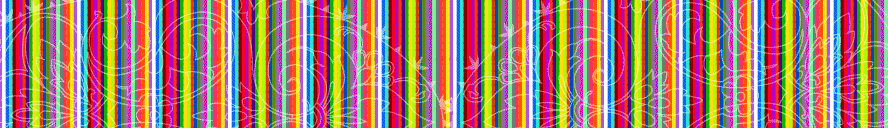 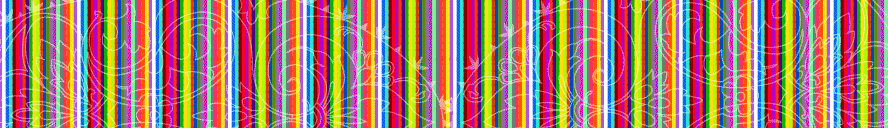 Степ-аэробика – это ритмичные движения вверх и вниз по специальной степ-платформе.
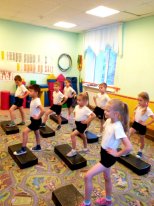 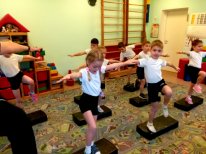 Степ – аэробика является универсальным средством физического воспитания и оказывает разностороннее воздействие на детский организм.
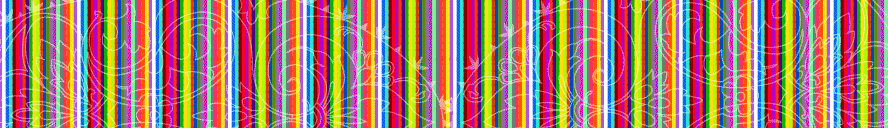 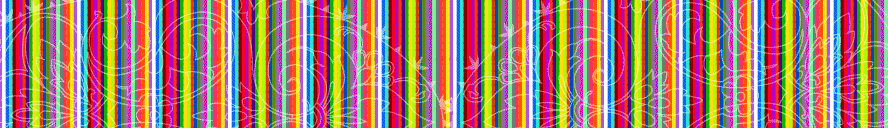 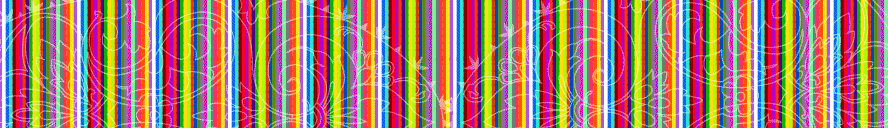 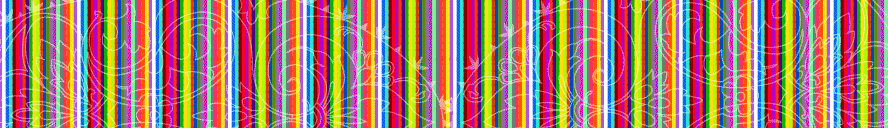 Степ-платформа используется разнообразно:
в качестве оборудования для формирования основных видов движений:  

бег, ходьба, прыжки, ползание;
для подвижных игр;
для проведения эстафет;
для выполнения ритмических композиций, 
для индивидуальной и самостоятельной двигательной активности.
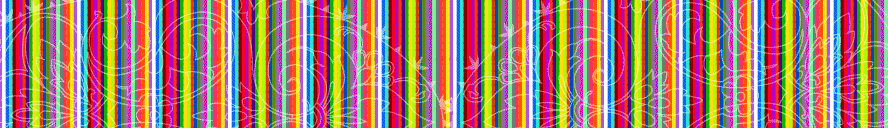 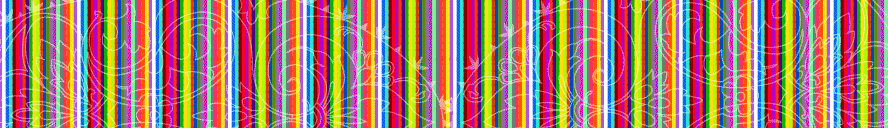 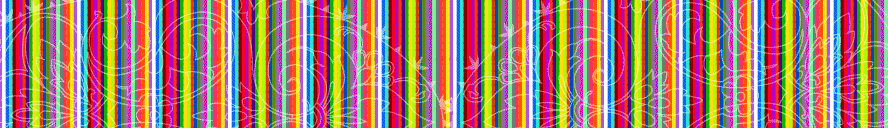 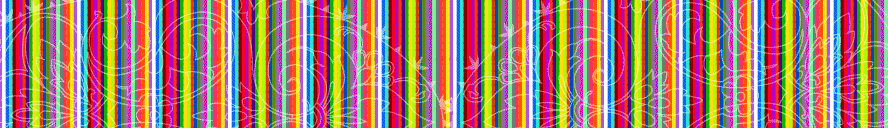 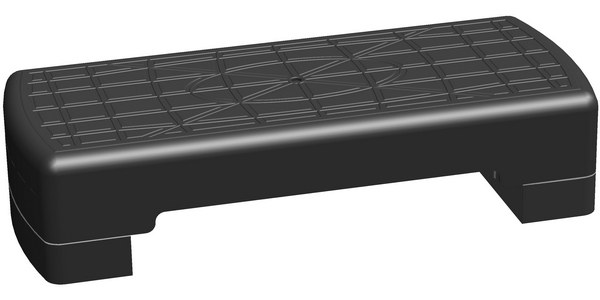 Максимальная нагрузка: Не ограничена
Количество уровней регулировки: 2
Диапазон регулировок высоты: 10, 15
Длина, см: 68
Ширина, см: 28
Вес: 2,6 кг
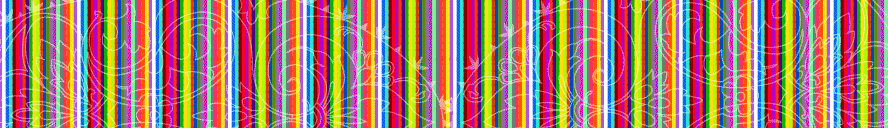 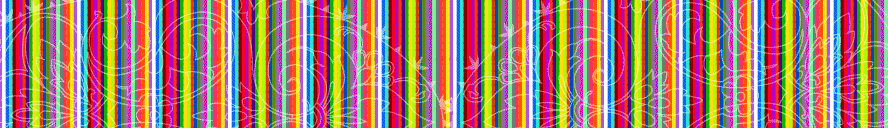 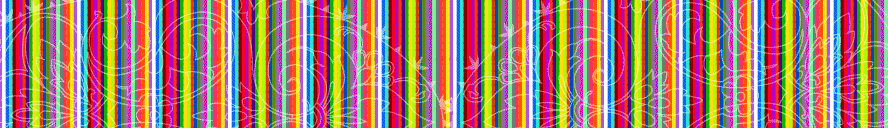 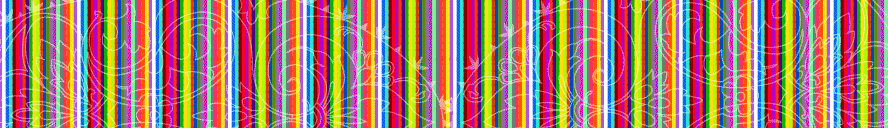 Большое значение имеет подбор музыки к упражнениям. 
При выборе музыки главное наличие в композиции четкого ударного ритма. 
Следует учитывать, что более быстрый темп может привести к риску травм.
 В тренировках главным является словесные команды.
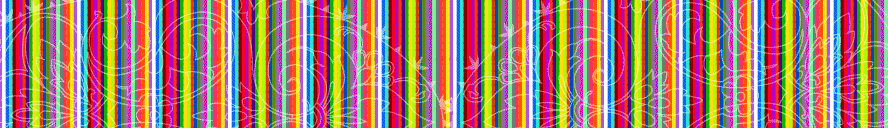 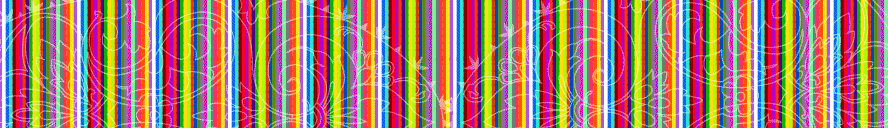 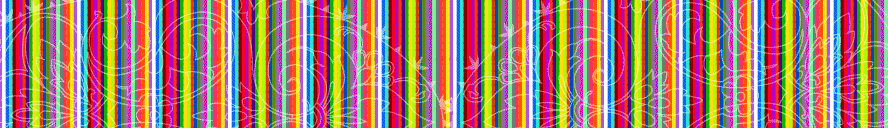 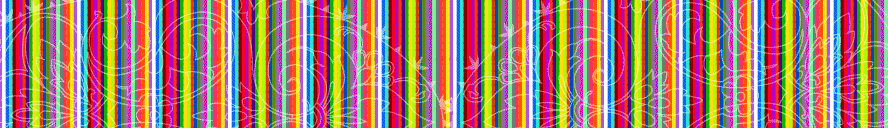 Занятия степ-аэробикой намного более безопасны для суставов, чем, например, бег, плиометрика, прыжки со скакалкой. При сопоставимых результатах и затратах энергии  получается сравнительно низкое воздействие на суставы ног, что развеивает миф о вреде степ-платформ.
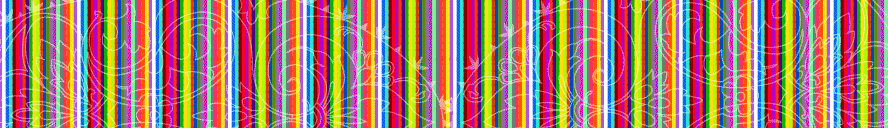 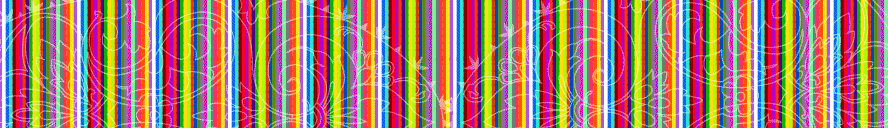 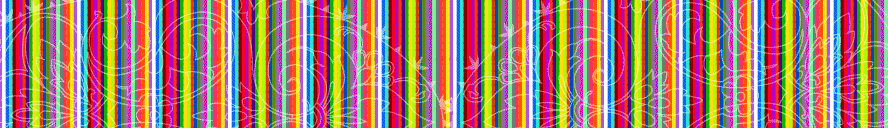 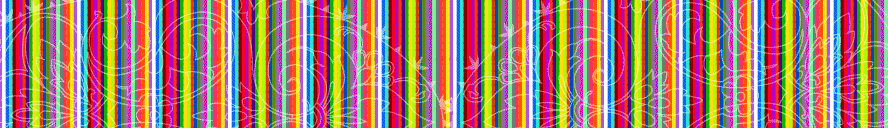 Таким образом мы остановили свой выбор на степ-платформах.
Они практичны, доступны в использовании, не требуют специальной обработки.
Удобно хранить, легко перемещать, занимают мало места, используются на улице и вывозятся на загородную базу, что не мало важно для нашего сада.
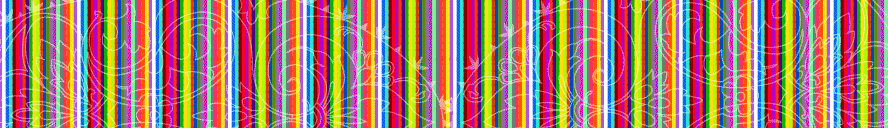 Благодарим за внимание!
До новых встреч!
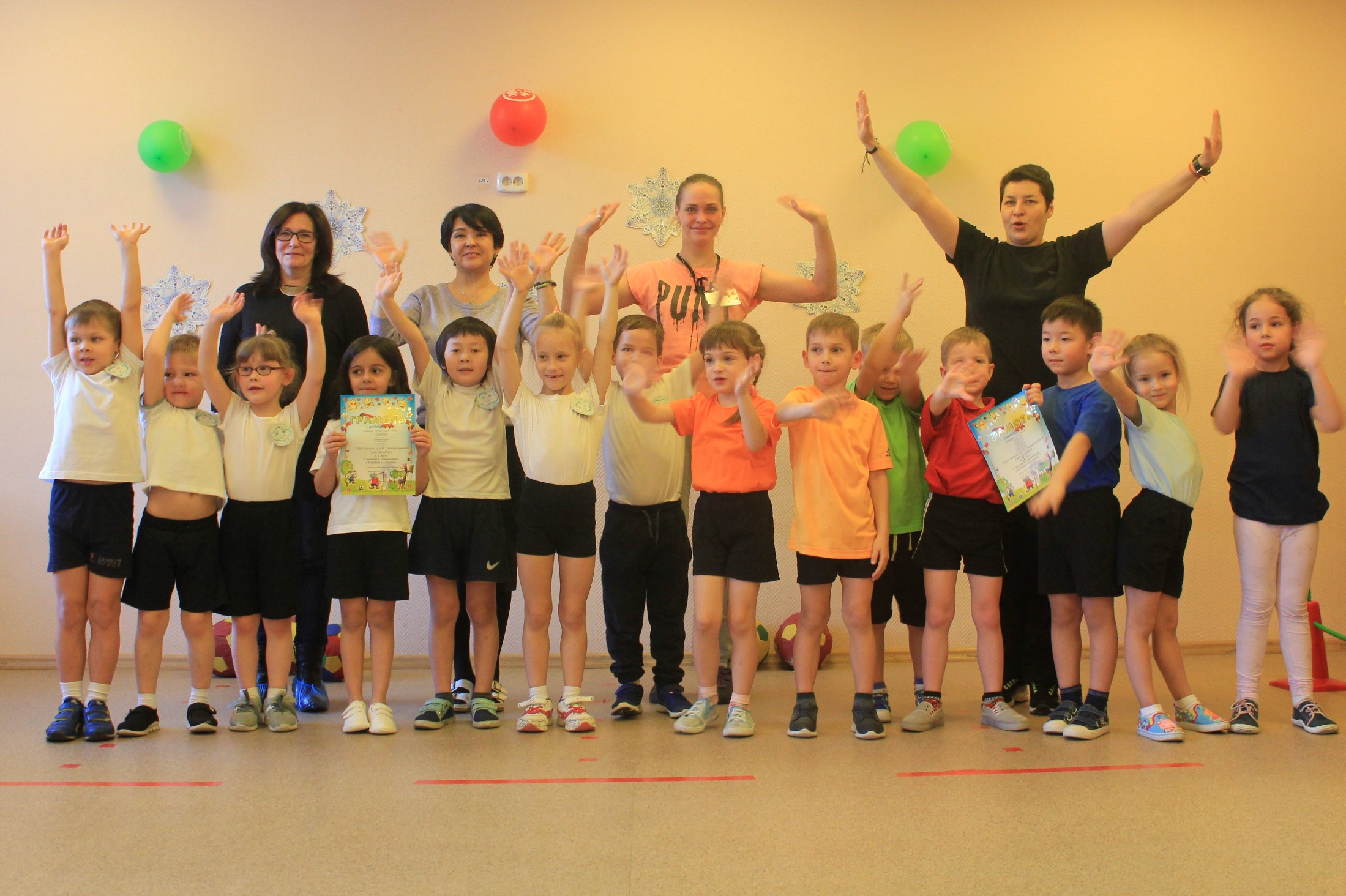